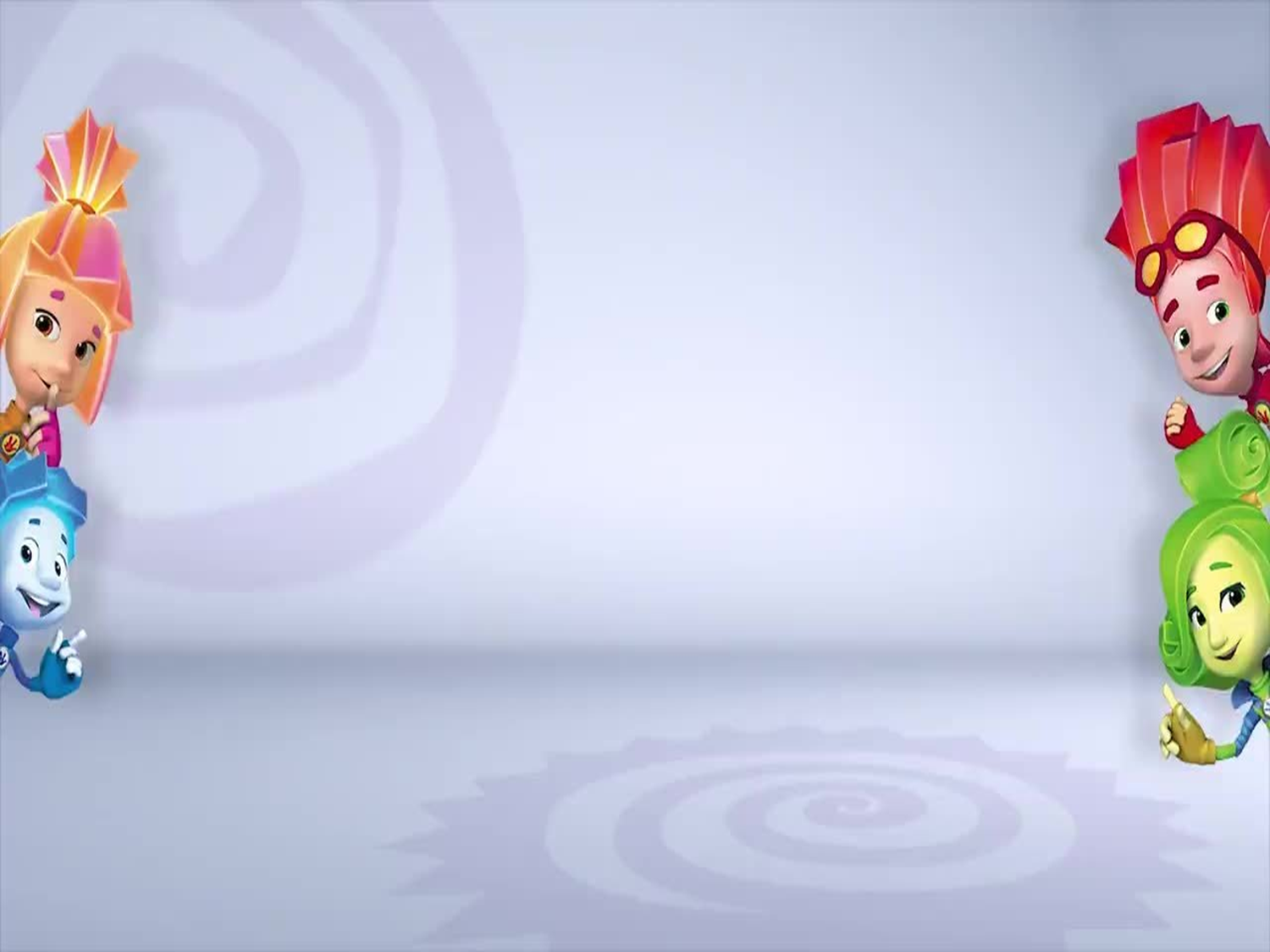 Интерактивная игра для детей среднего дошкольного возраста
«Опасности дома»
Воспитатель: 
Латкина 
Светлана Валерьевна
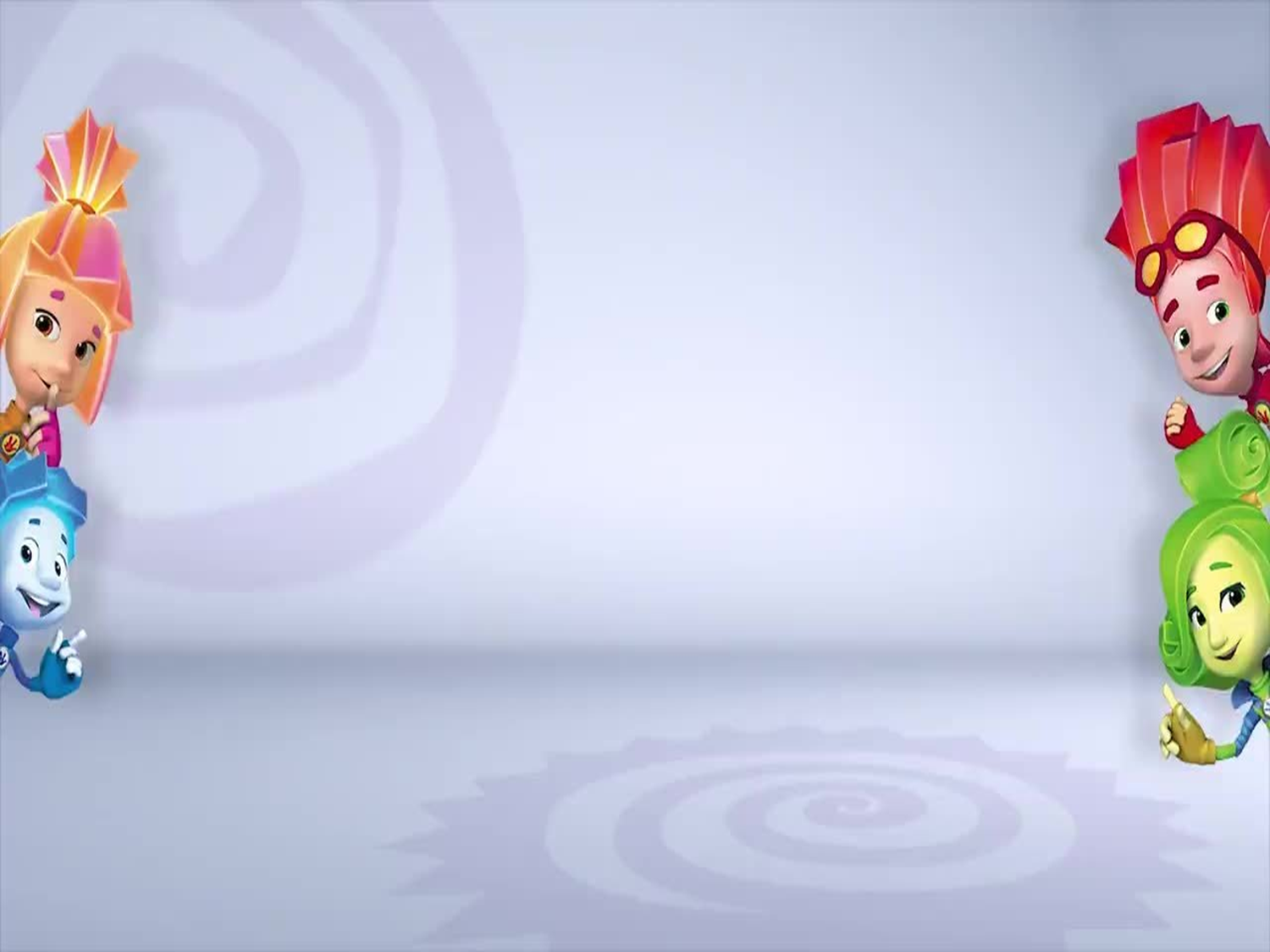 Цели:-Обогатить представления детей об опасных ситуациях в быту, закрепить знания о предметах, которые могут быть объектами возникновения опасности;-Формировать знания о правильных действиях в конкретных жизненных ситуациях.
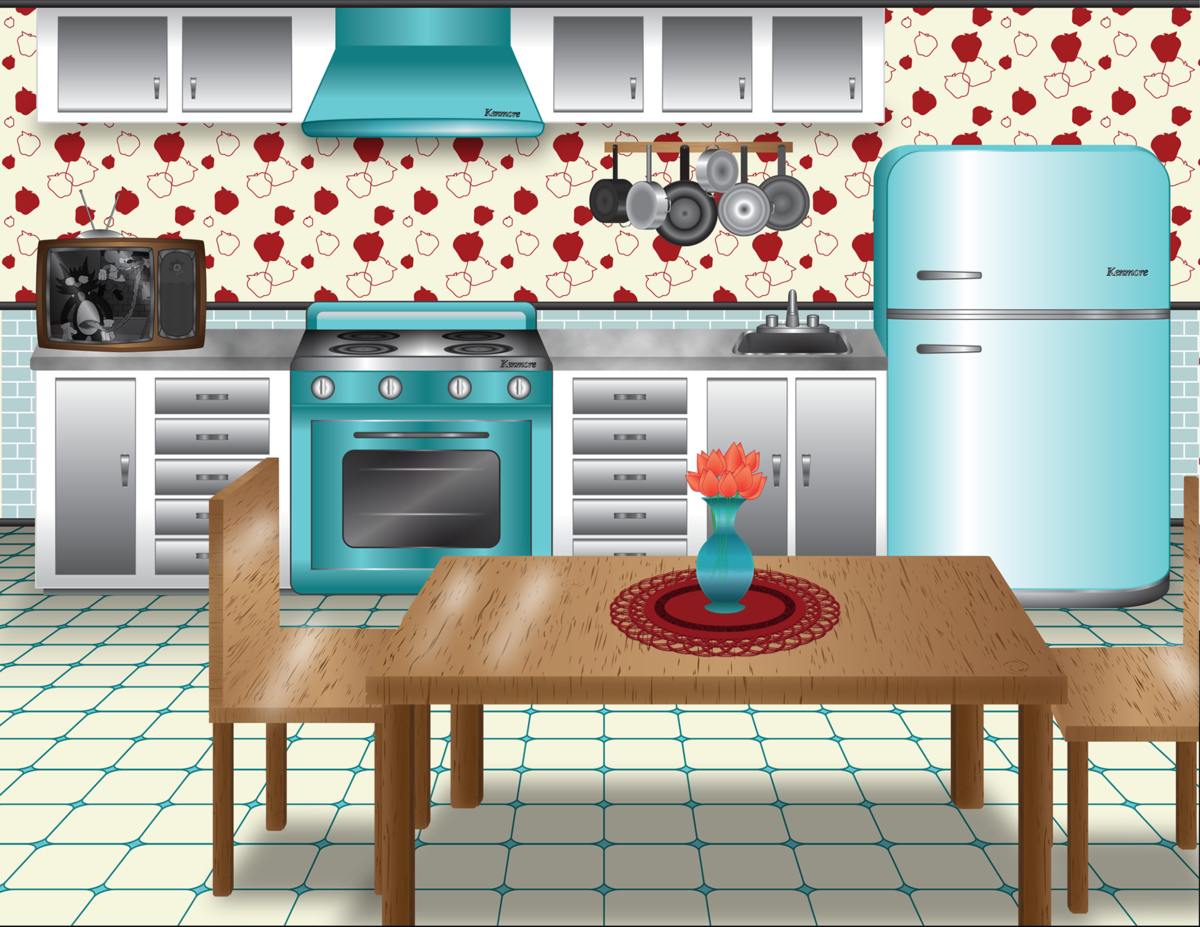 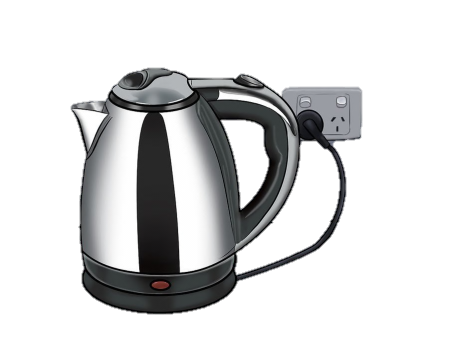 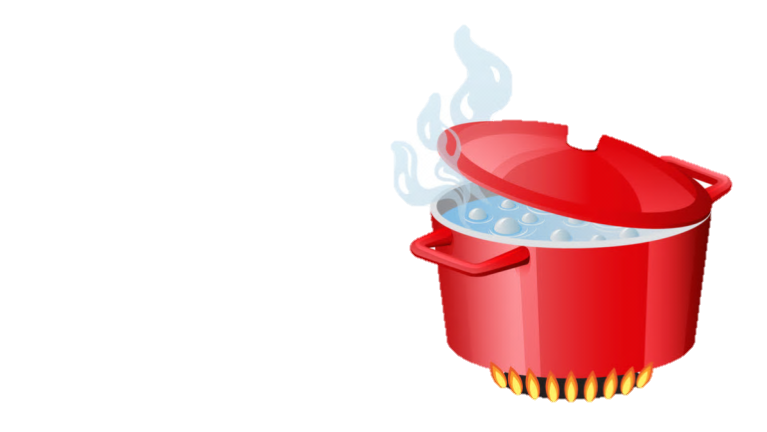 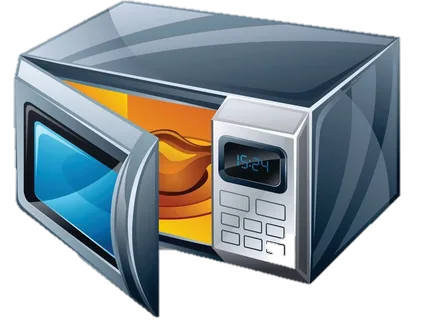 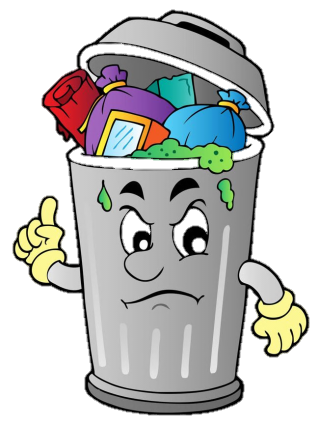 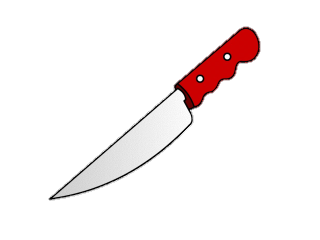 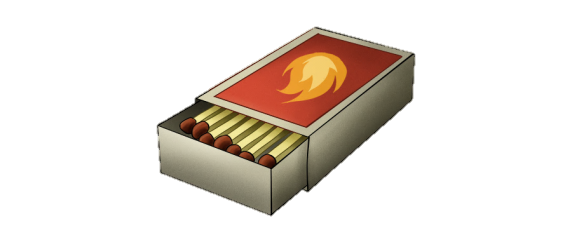 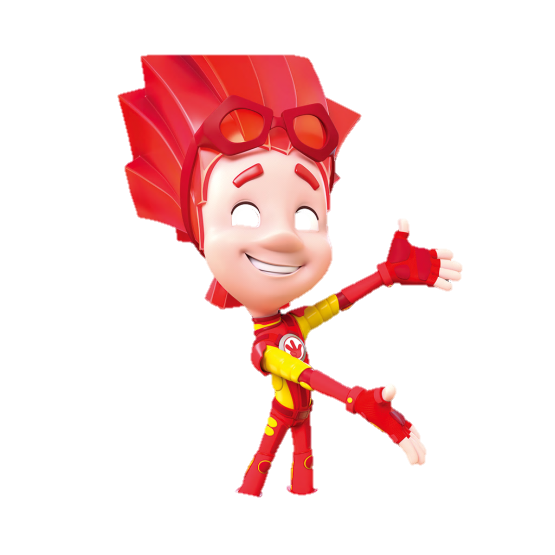 Нажми на опасные предметы на кухне.
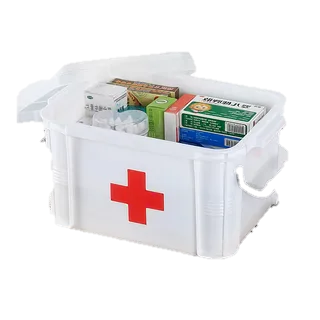 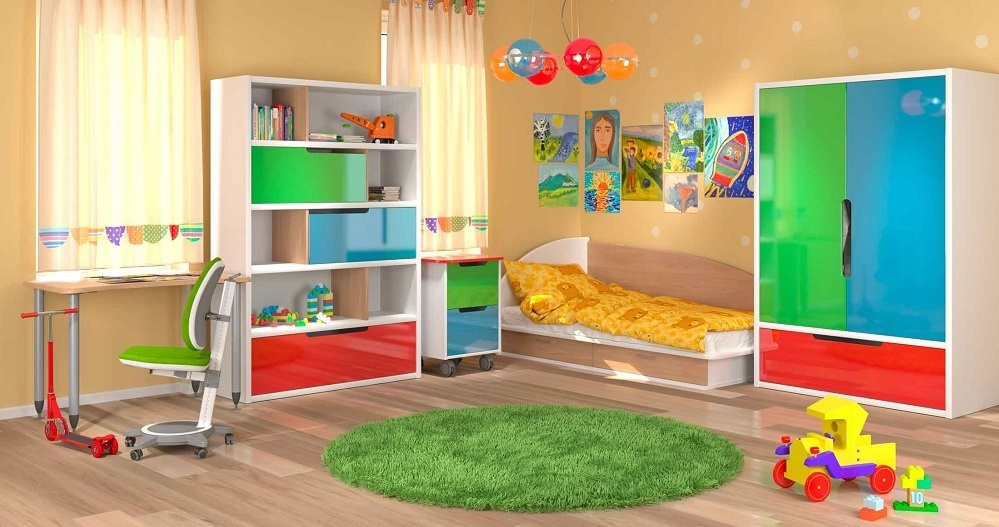 Убери опасные предметы из комнате
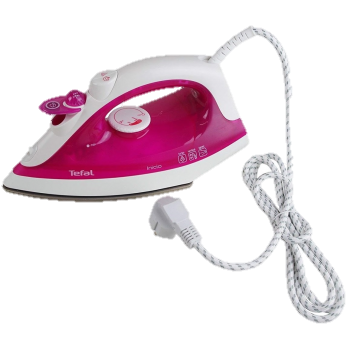 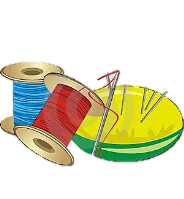 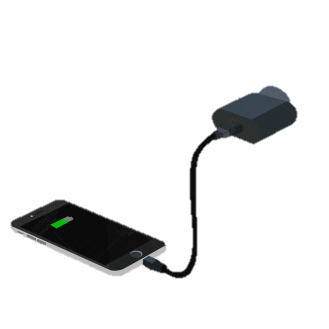 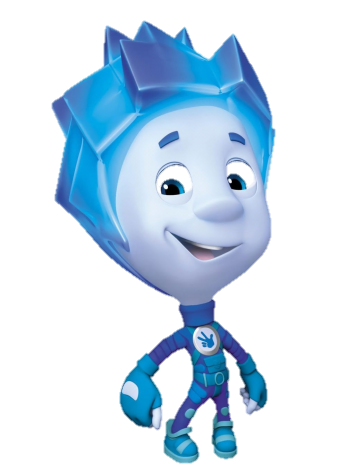 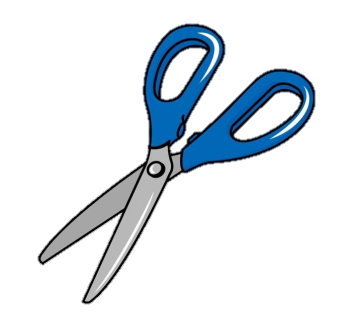 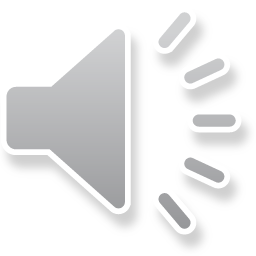 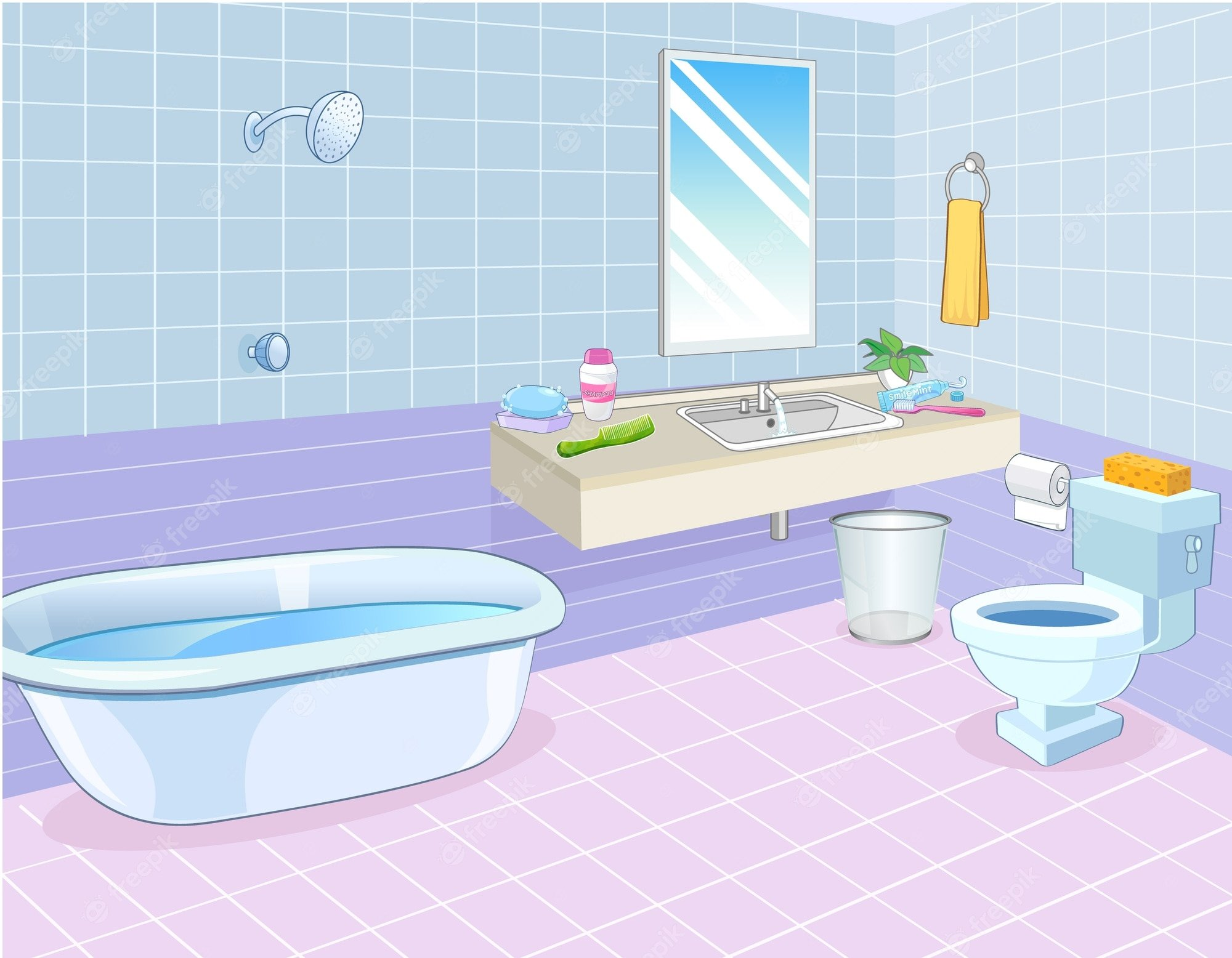 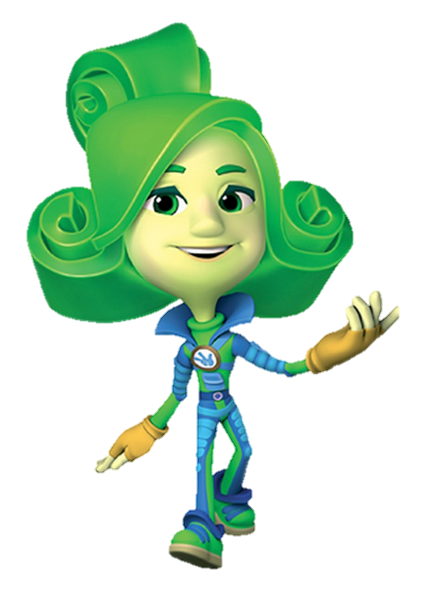 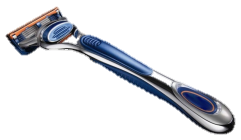 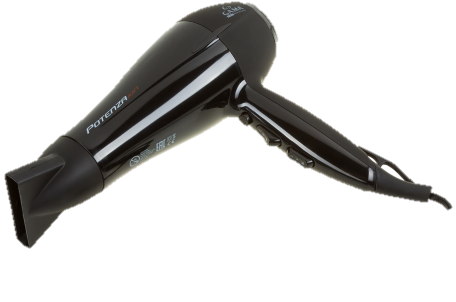 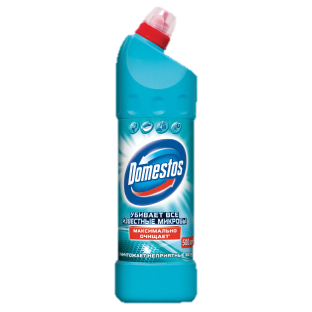 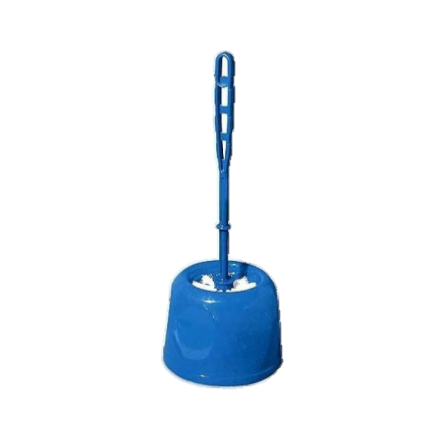 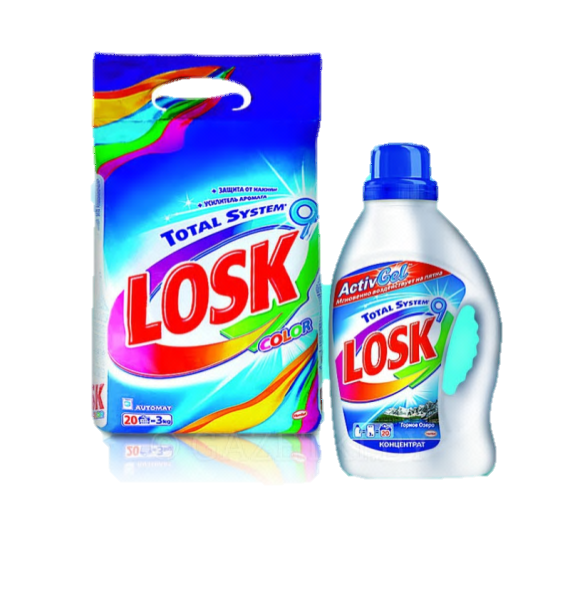 Нажми на опасные предметы в ванной комнате
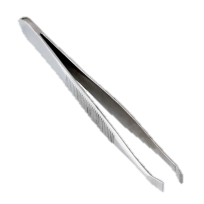 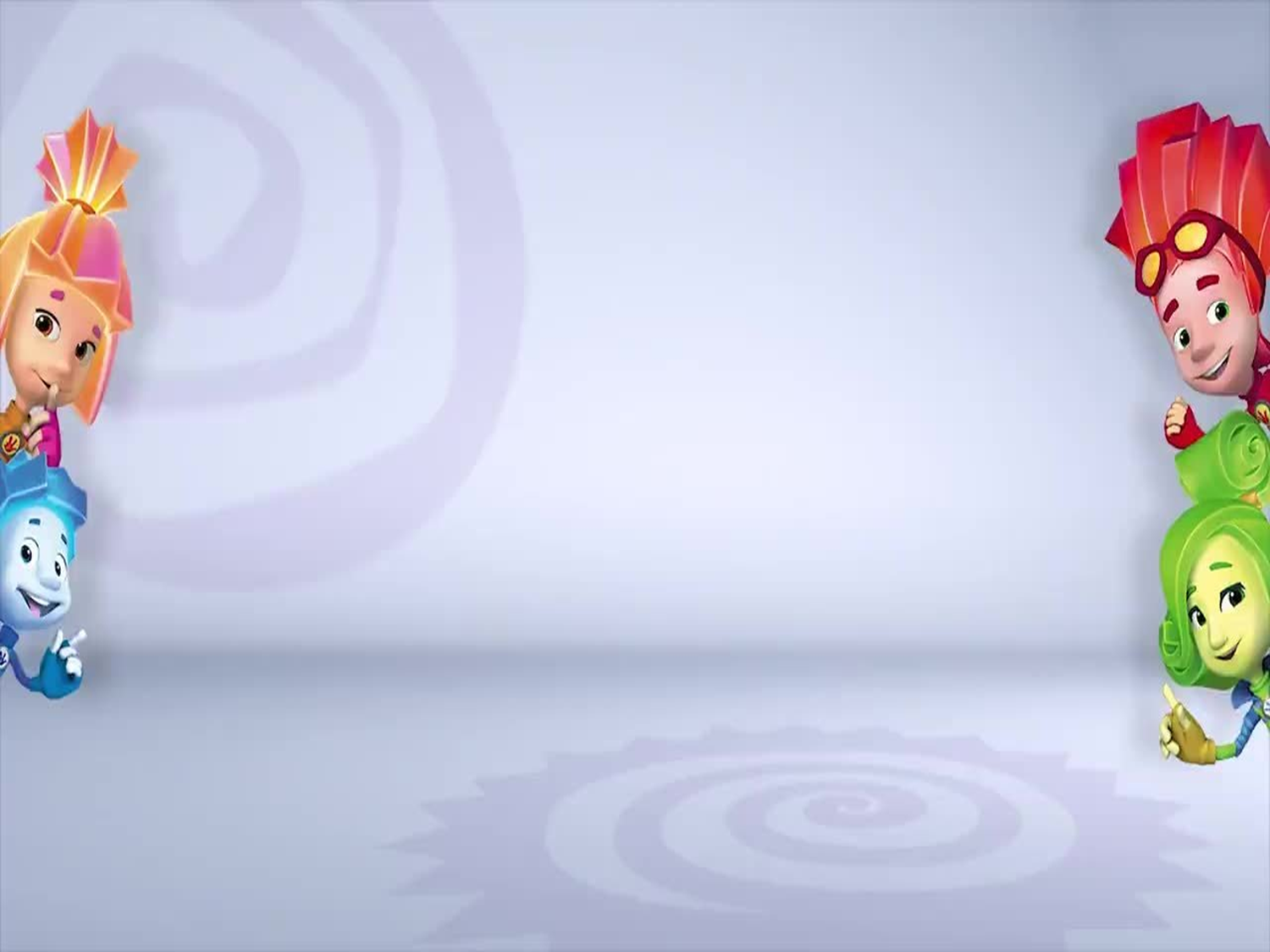 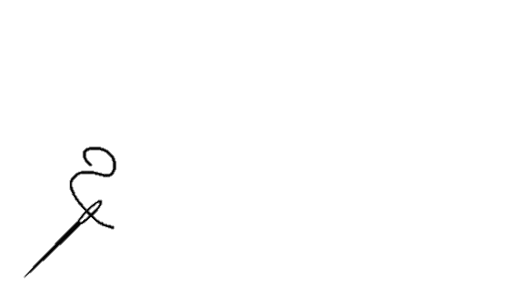 «РАЗ, ДВА, ТРИ, ЧТО МОЖЕТ БЫТЬ ОПАСНО - НАЙДИ»
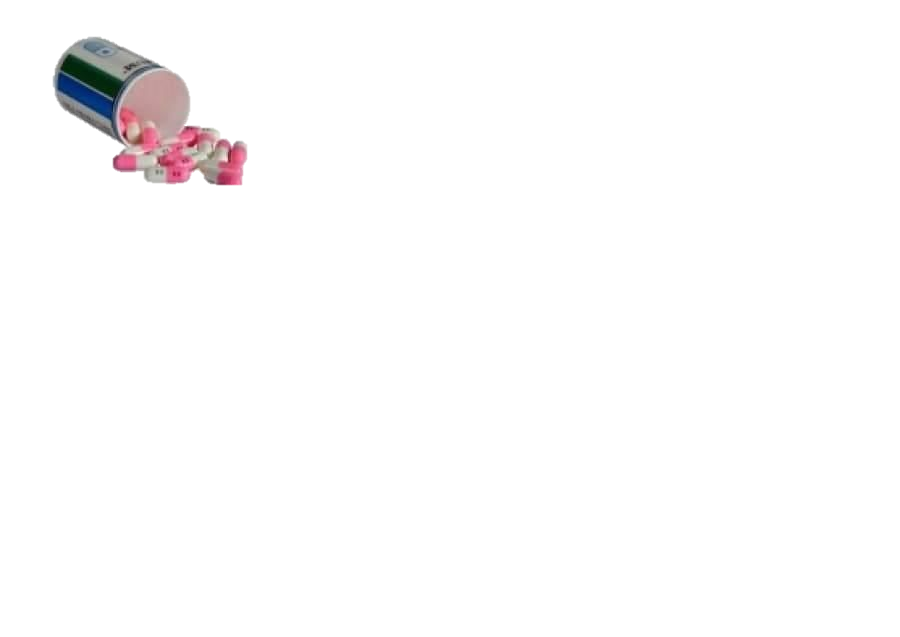 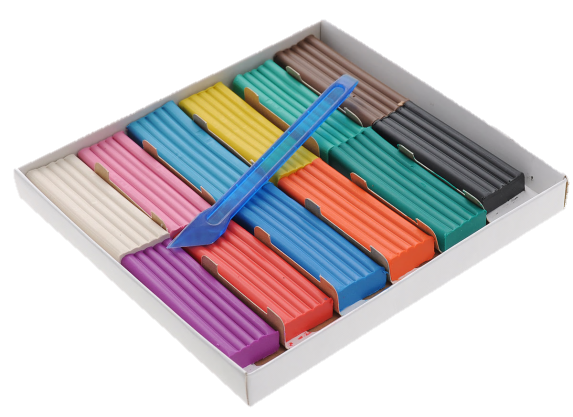 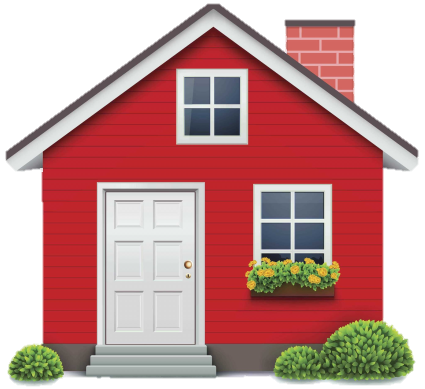 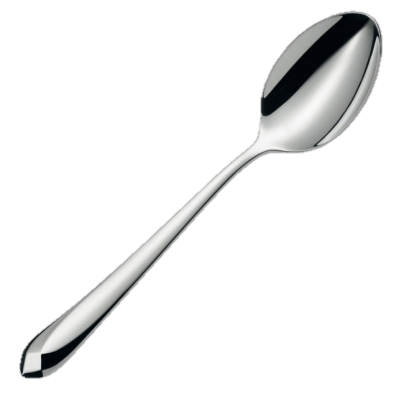 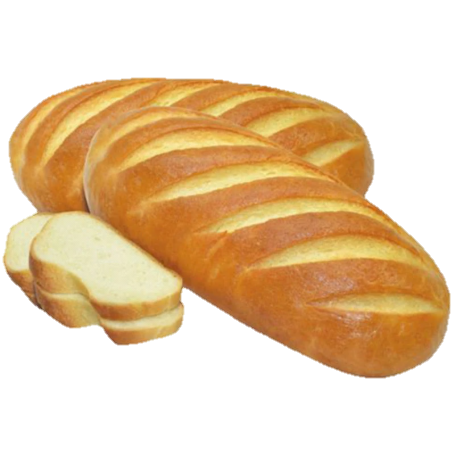 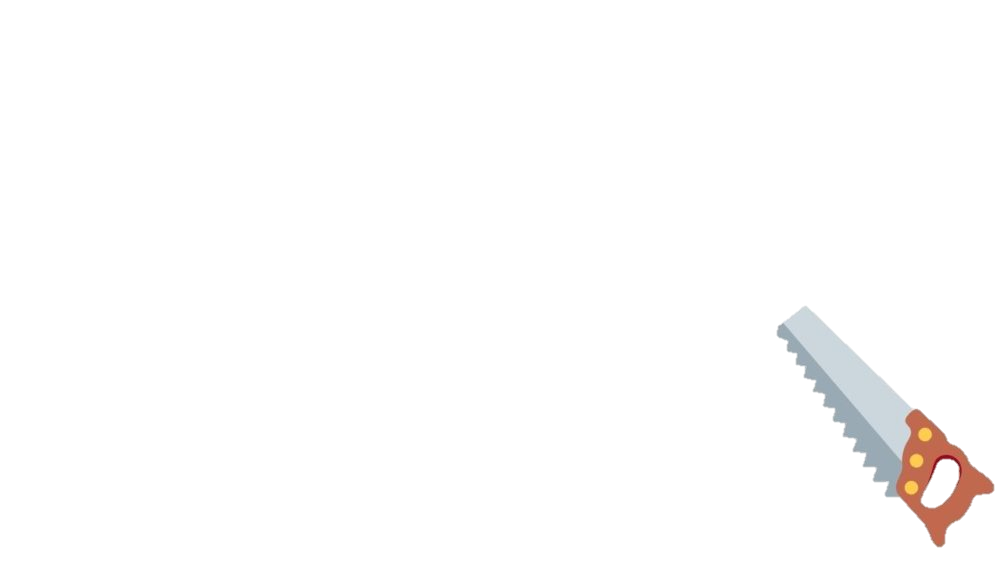 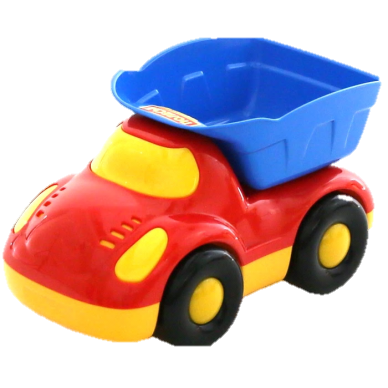 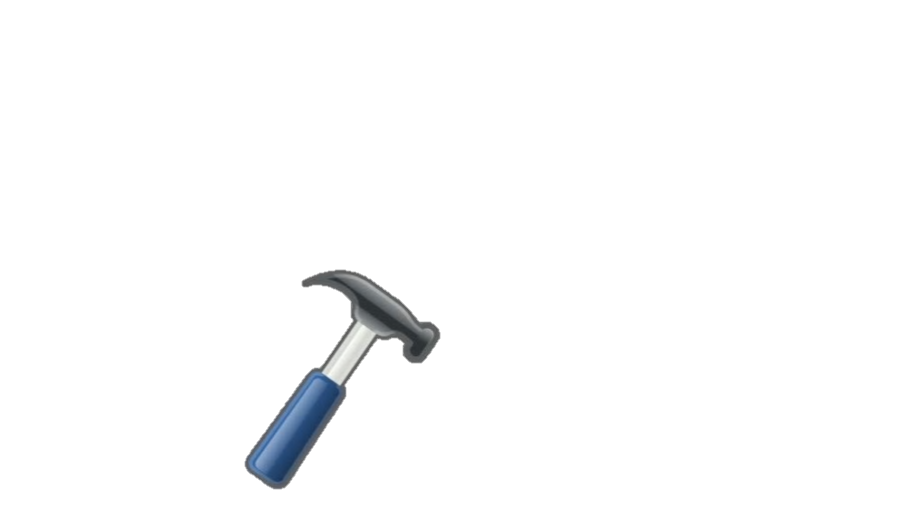 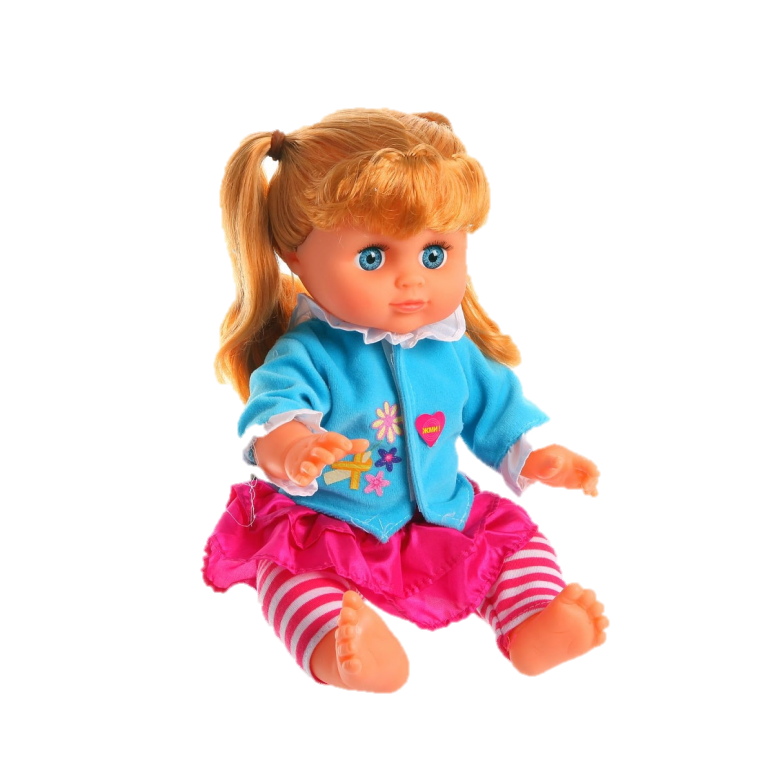 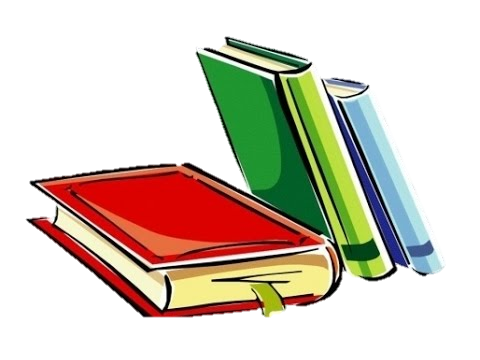 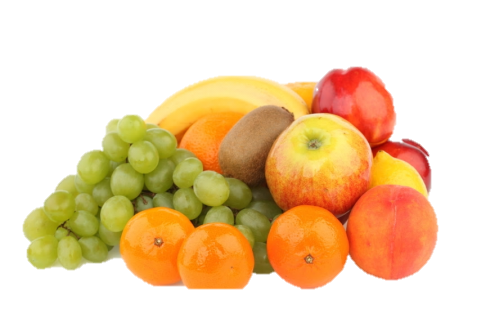 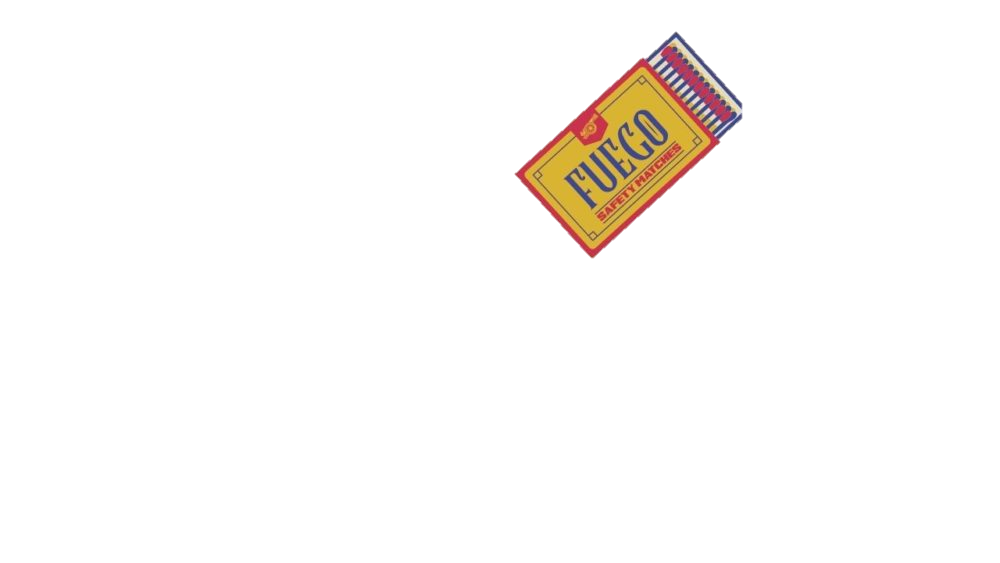 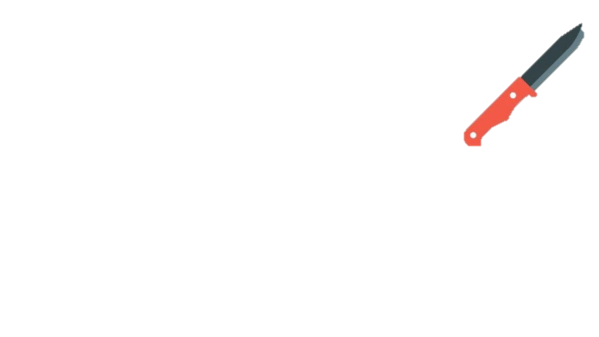 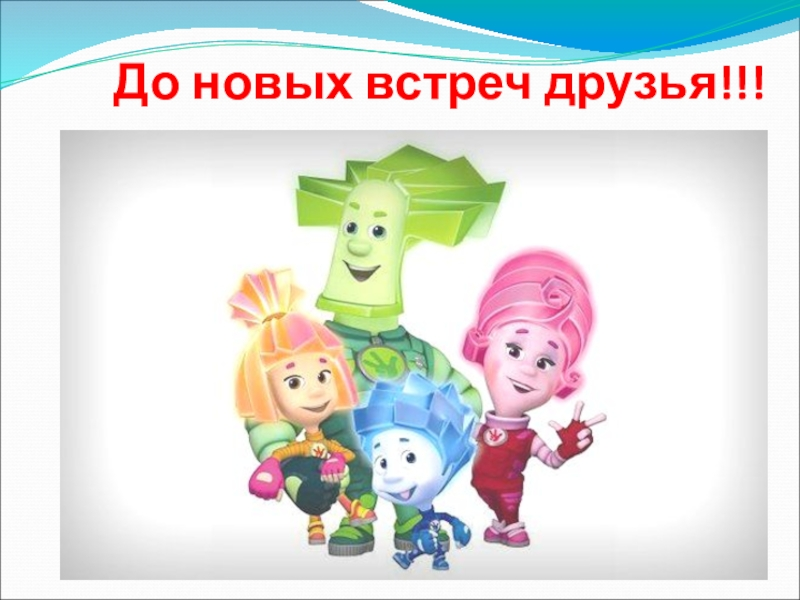